Tiere
Haustiere 
Wildtiere
Lieblingstiere
HAUSTIeRE
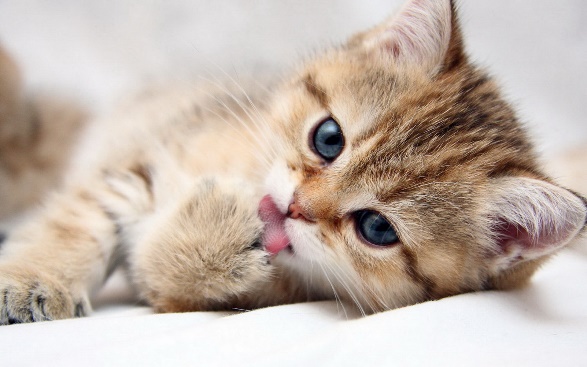 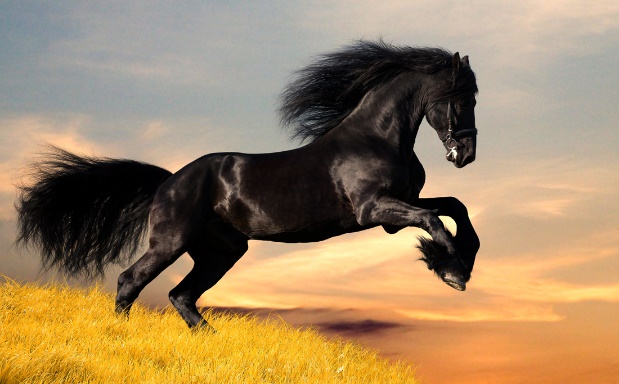 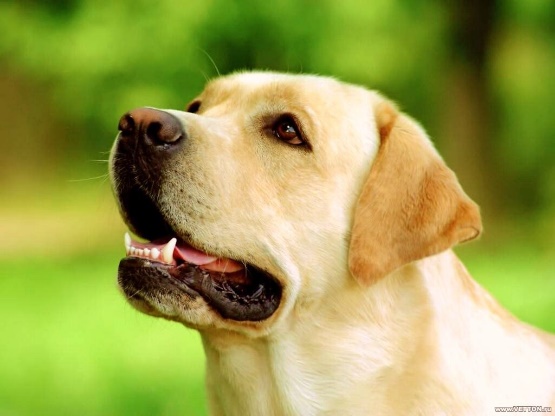 Das Pferd
Die Katze
Der Hund
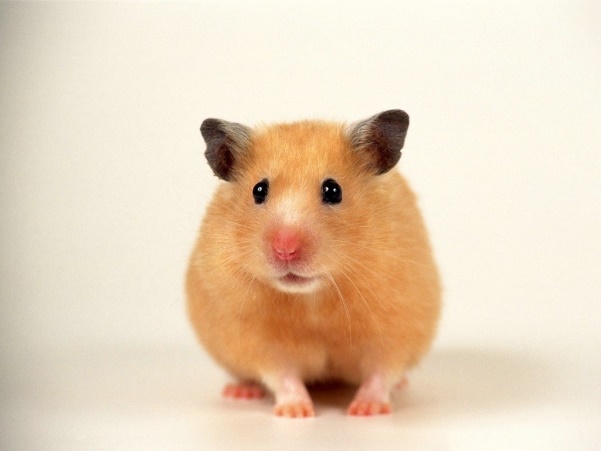 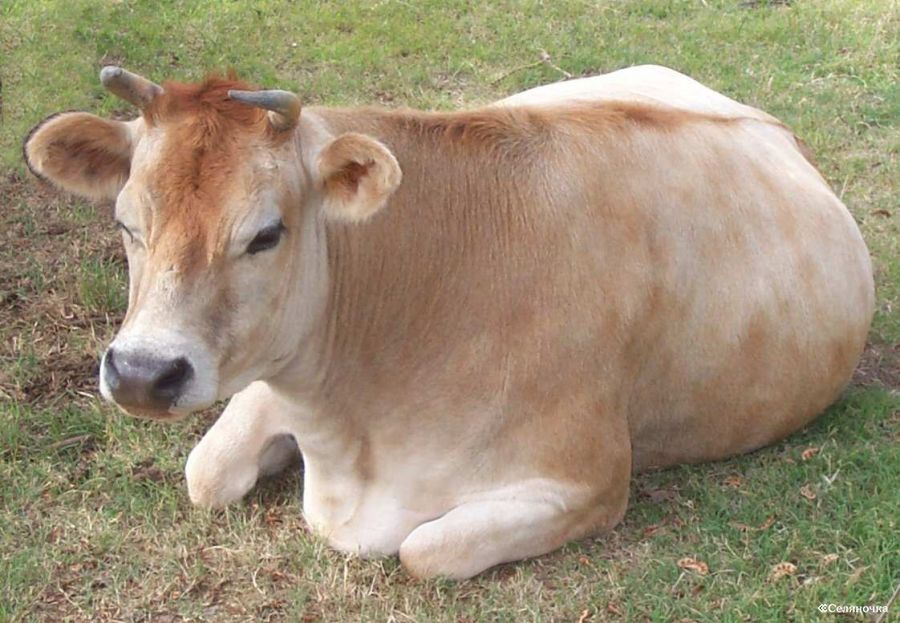 Der Hamster
Die Kuh
Wildtiere
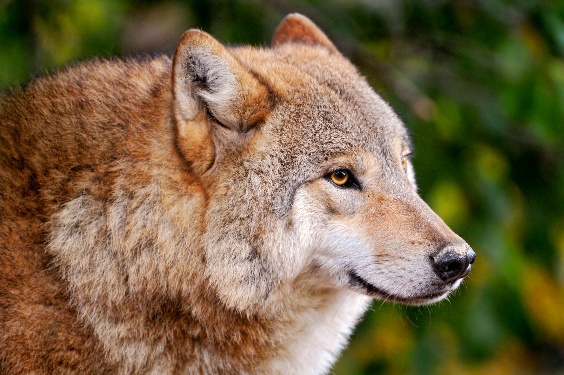 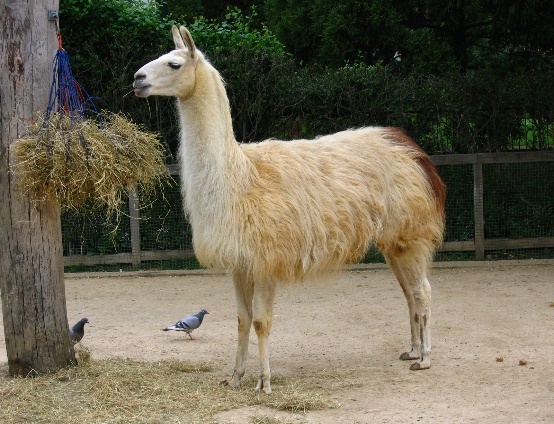 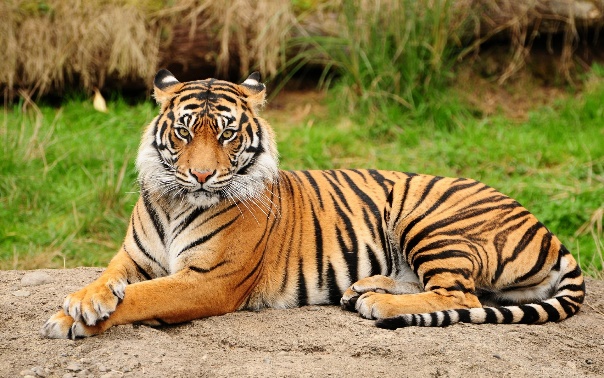 Der Wolf
Das Lama
Der Tiger
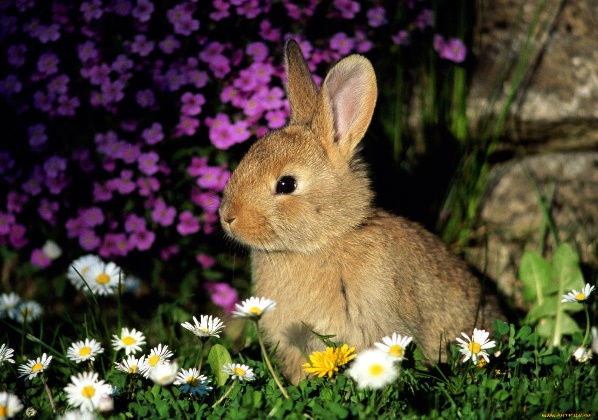 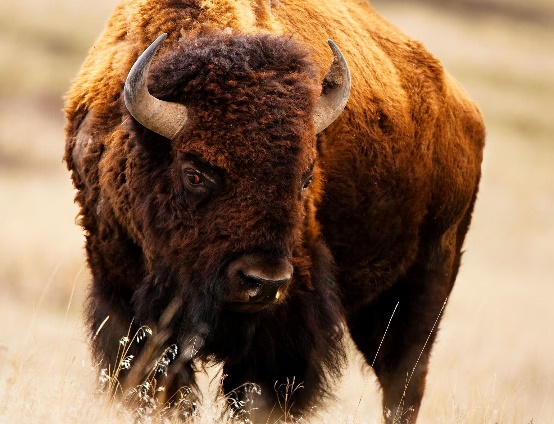 Der Hase
Der Bison
Woher sind diese Tiere?

Das Känguru kommt                    aus Nordamerika

Das Lama kommt                         aus Asien

Die Antilope kommt                    aus Antarktis

Der Bison Kommt                         aus Südamerika

Der Pinguin kommt                      aus Australien
Вставь пропущенные буквы.

Ha_      du ein Haustier?
Ja, ich hab_     ein_ Katze.
_    hei_   Murka.
 Murka __    weiß und schwarz.
Sie m__   M_use.